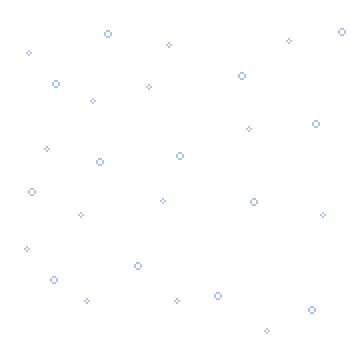 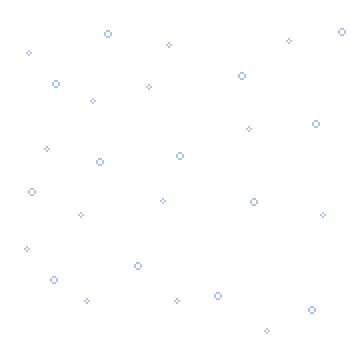 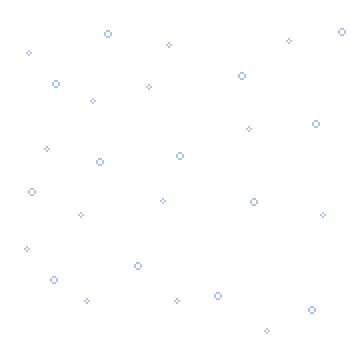 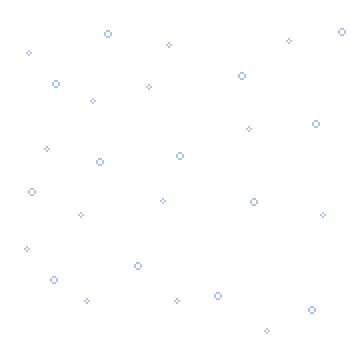 Français
10 
classe
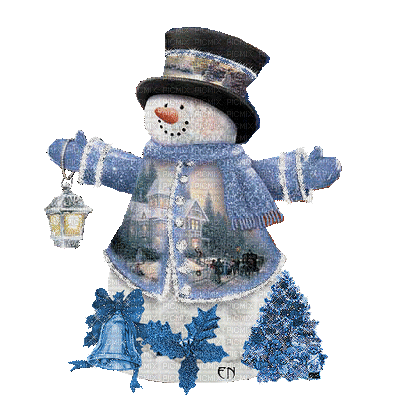 Thème:  
Le palmarès des métiers qui recruteront en 2015
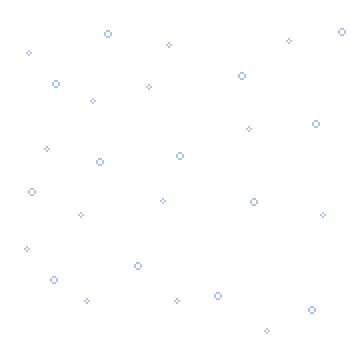 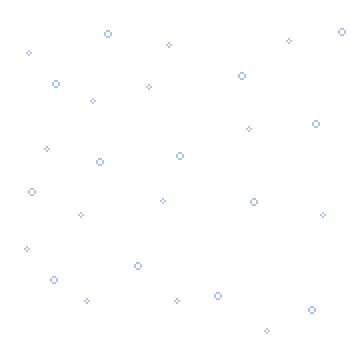 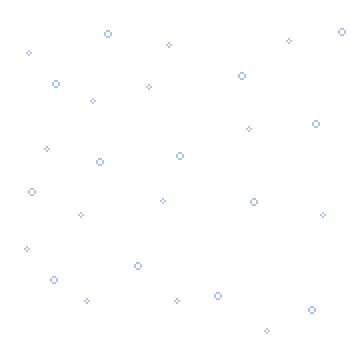 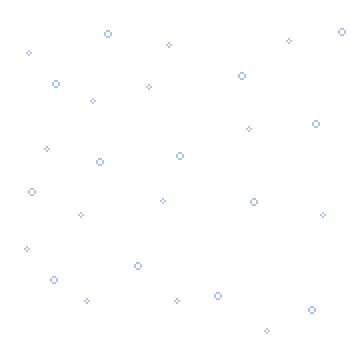 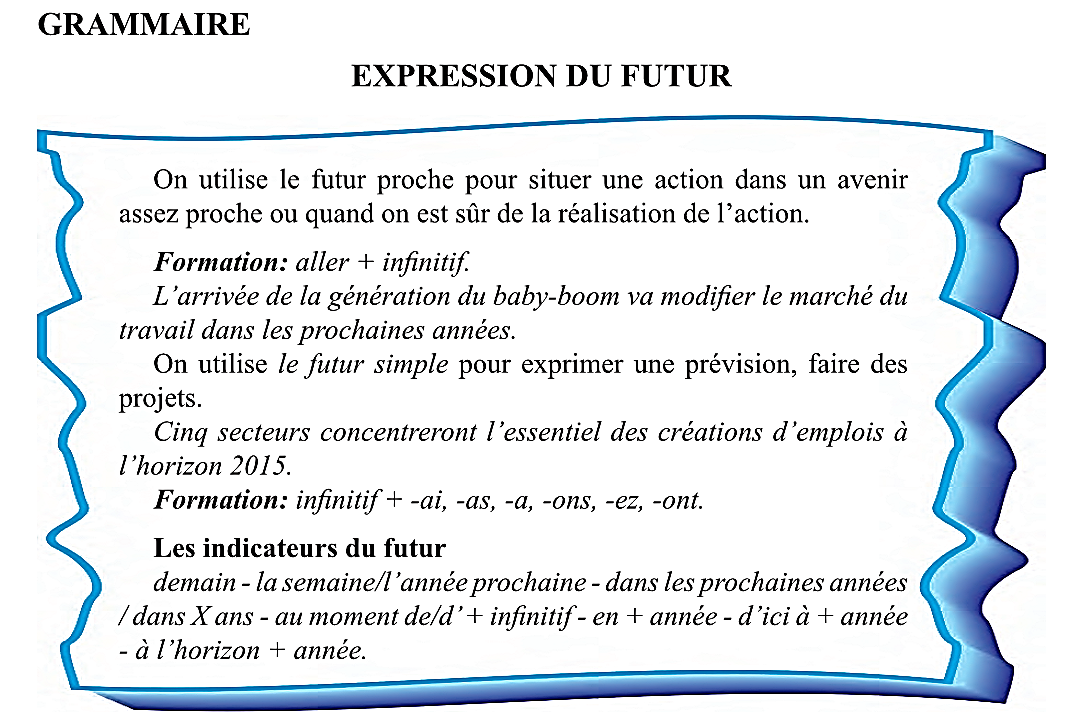 p.  102
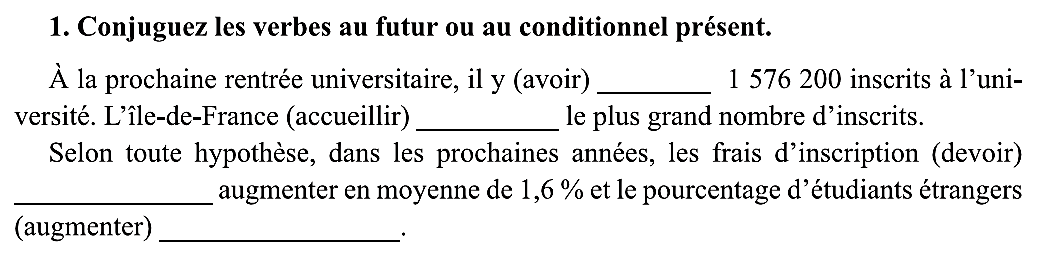 Solution
À  la  prochaine  rentrée  universitaire,  il  y  aura  1 576 200 inscrits  à  l’université.
L’Ile-de-France  accueillira  le  plus  grand  nombre  d’inscrits.
Selon  toute  hypothèse, dans  les  prochaines  années,  les  frais  d’inscription  devraient  augmenter  en  moyenne  de  1,6%  et  le  pourcentage  d’étudiants  étrangers  augmenterait.
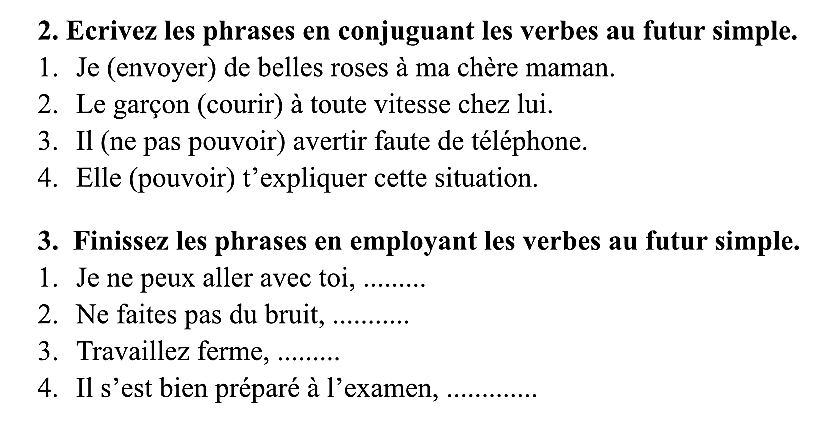 Solution
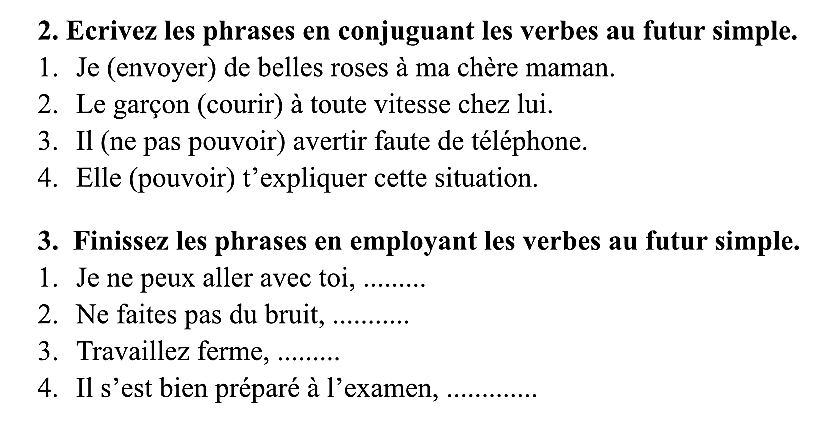 1) enverrai
2) courira
3) pourra
4) pourra
j’irai  chez  ma  mamie.
notre  maman  aura  mal  à  la  tête.
et  vous  obtiendrez  le  meilleur  résultat.
il  pourra  réussir.
Lisez la chronique. Quel est le thème abordé?
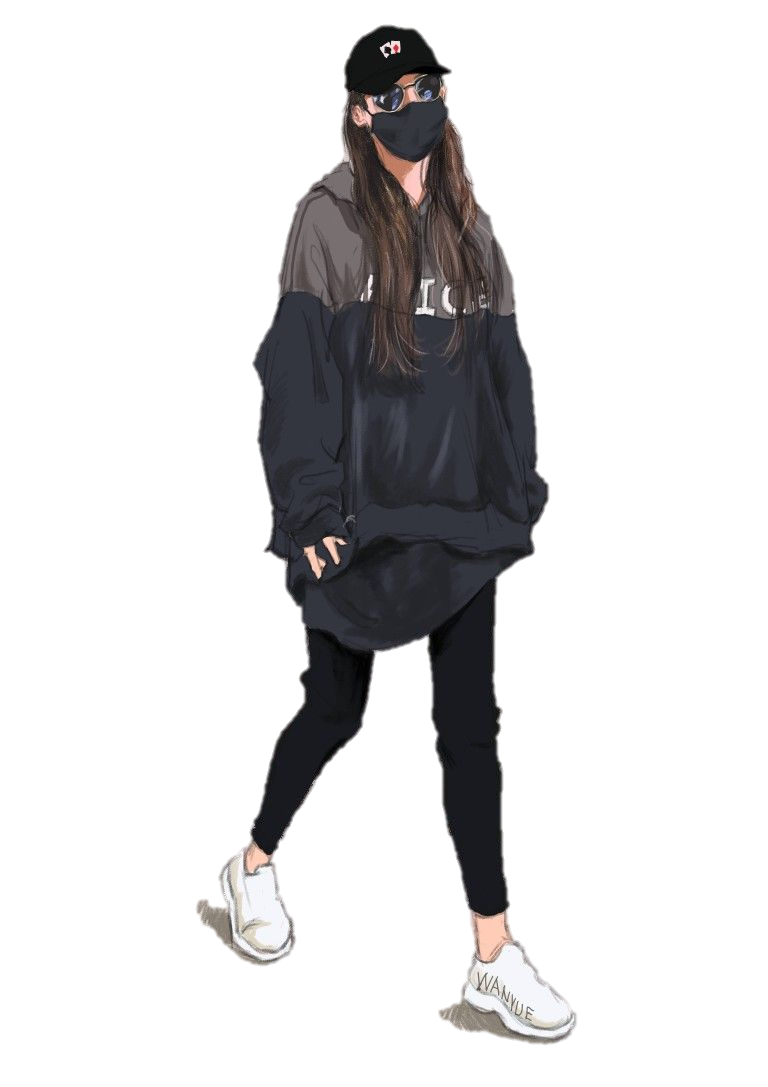 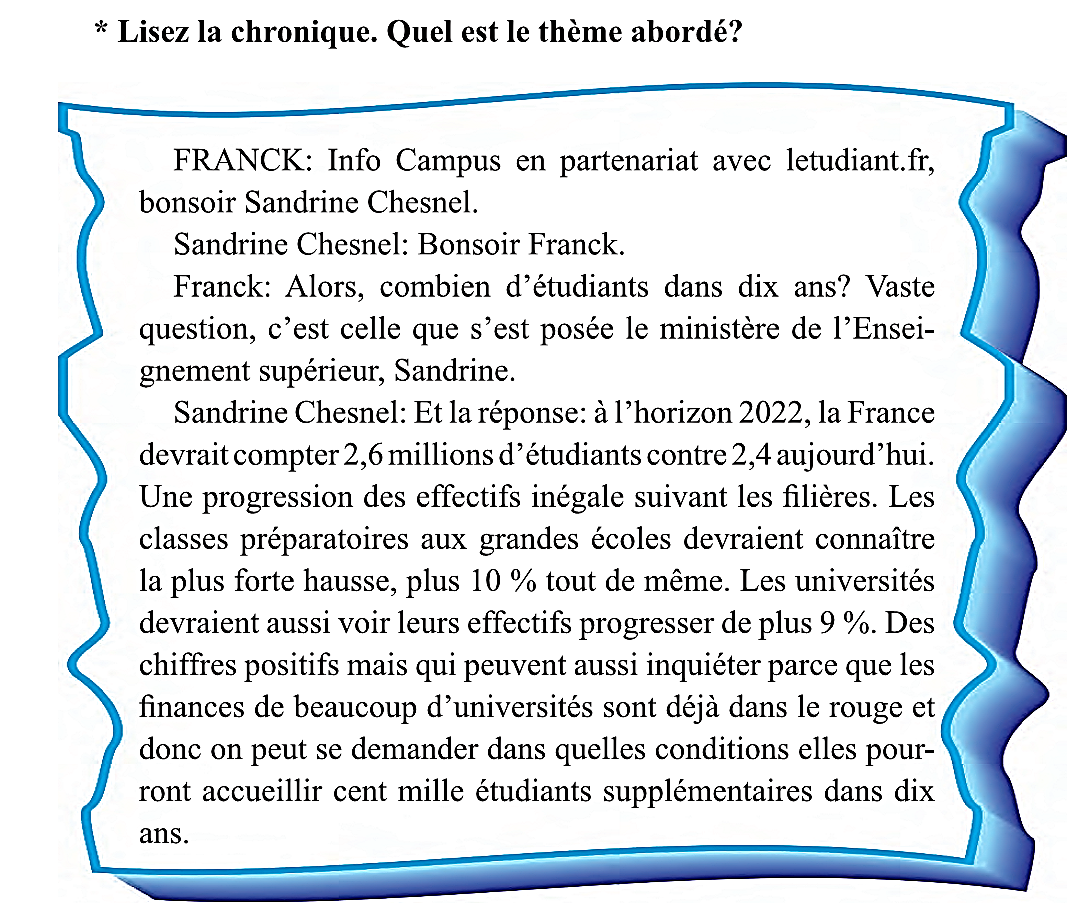 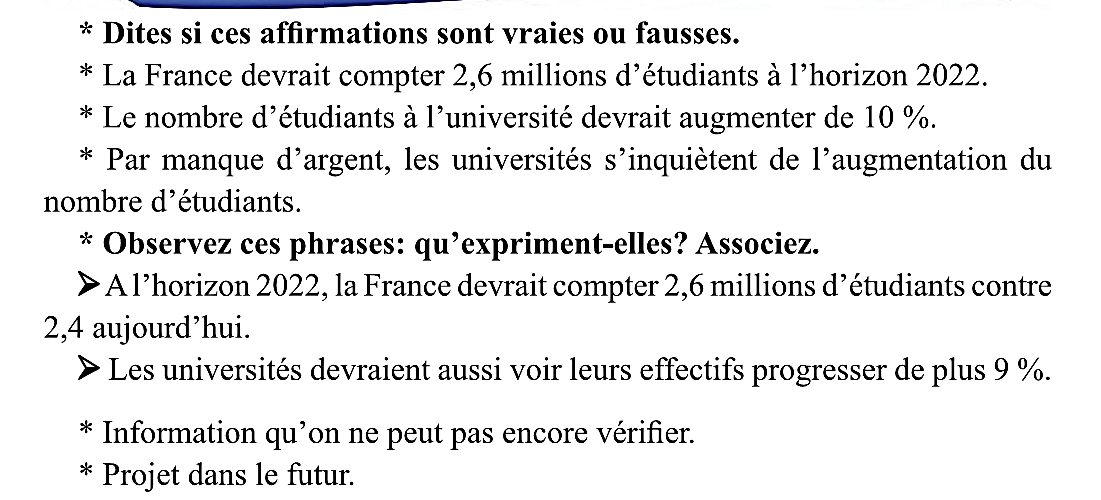 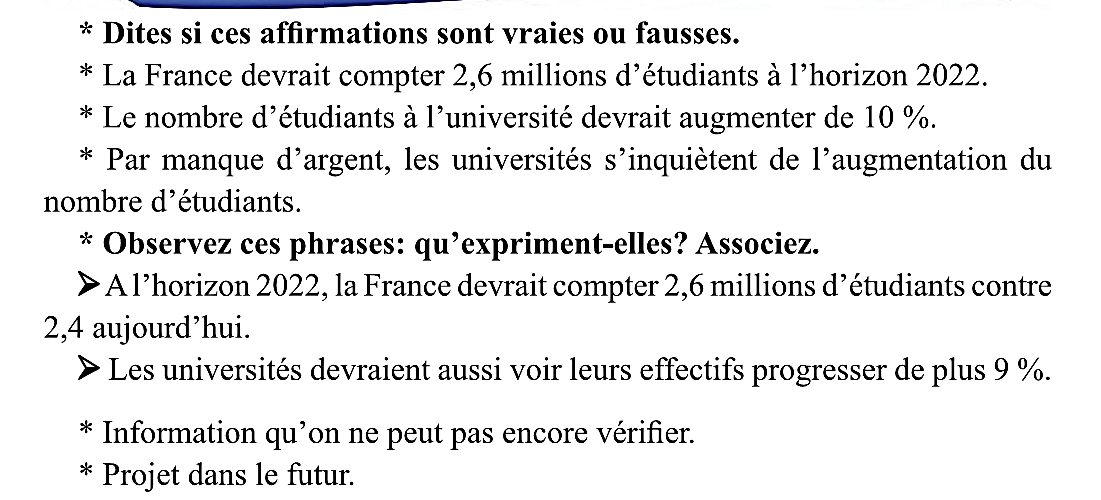 Solution
Vrai
Faux
vrai
À  l’horizon  2022,  la  France  devrait  compter  2,6 millions  d’étudiants  contre  2,4 aujourd’hui.
Projet  dans  le  futur.
Les  universités  devraient  aussi  voir  leurs  effectifs  progresser  de  plus  9 %.   
Information  qu’on  ne   peut  encore  vérifier.
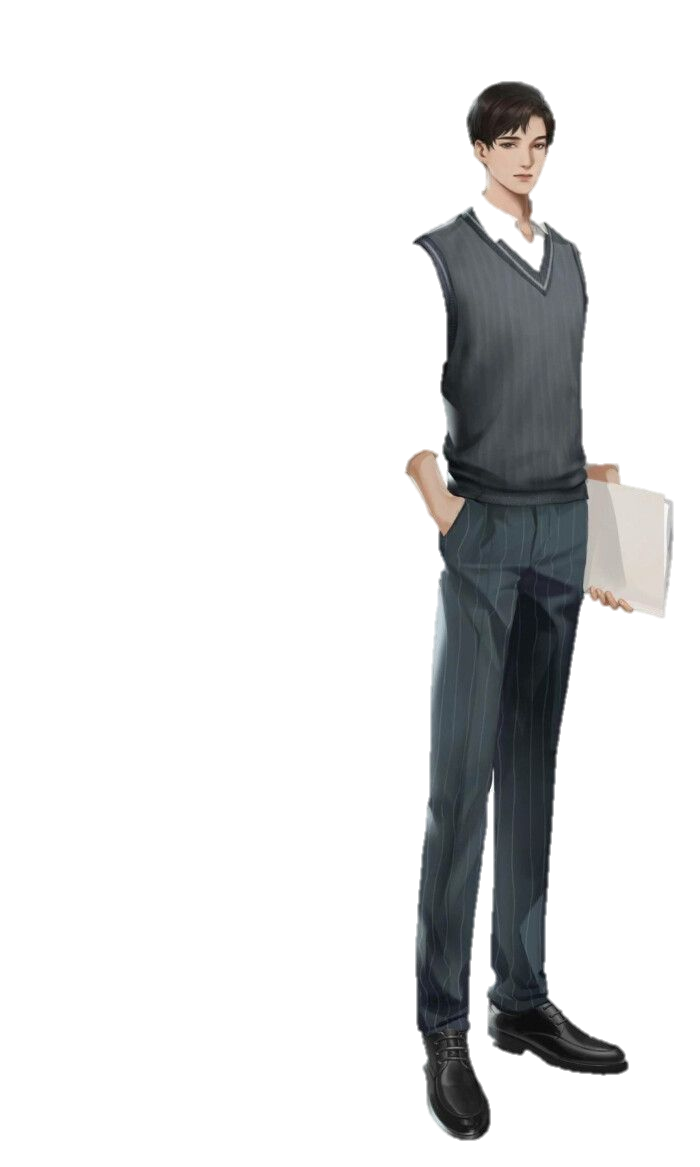 Lisez  l’article.  Le  palmarès  des  métiers  qui  recruteront  en  2015
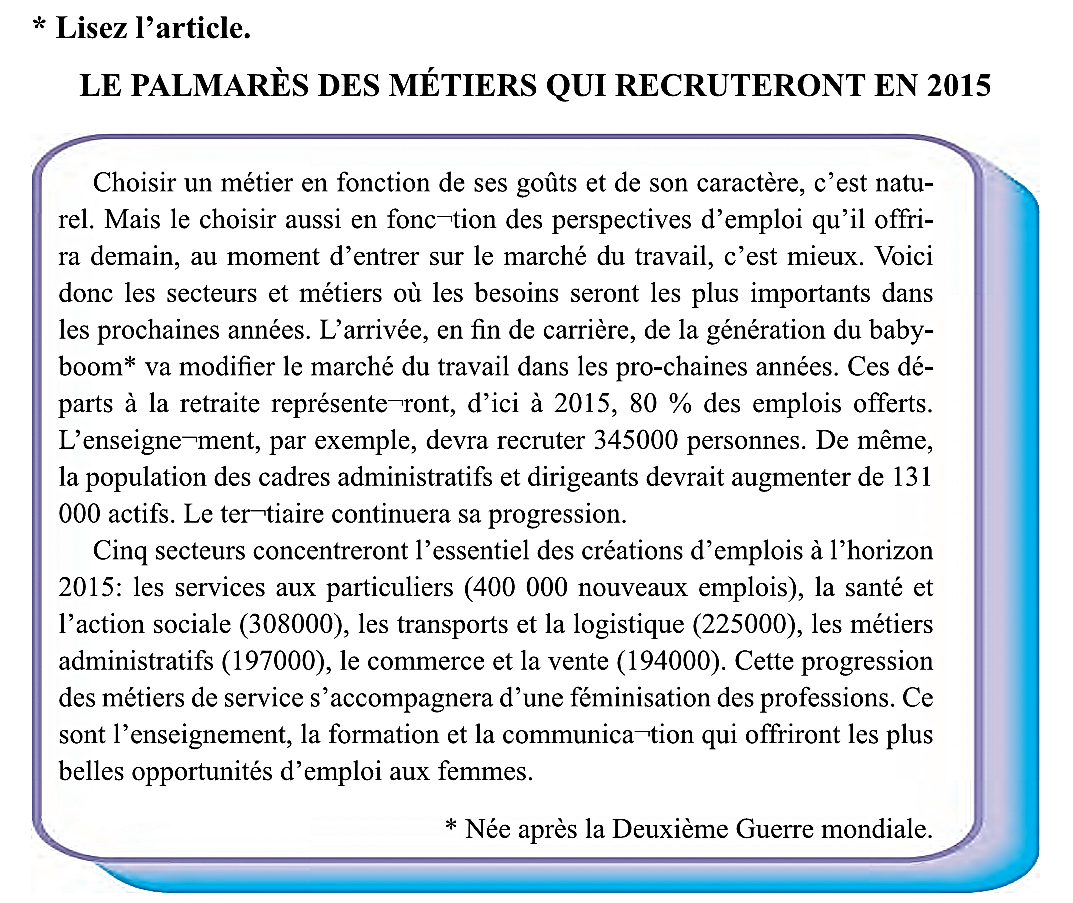 Le palmarès des métiers qui recruteront en 2015 (p. 107)
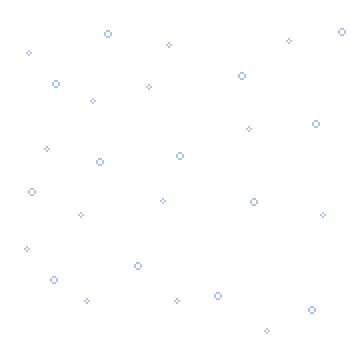 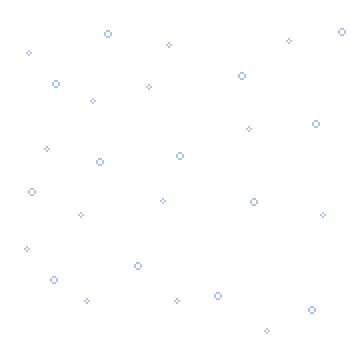 Vocabualire:  le  palmarès,  recruter,  concentrer,  la  féminisation,  l’opportunité,  (…)
1
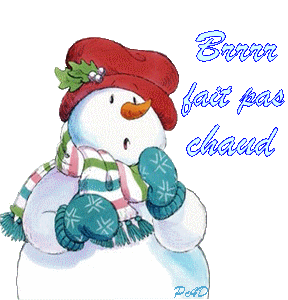 Questions:  
Quel  est  le  sujet  de  l’article?  Nommez  les  métiers    cités.  (…)
2
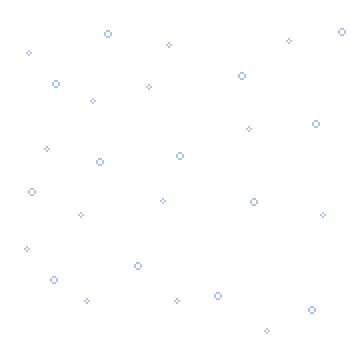 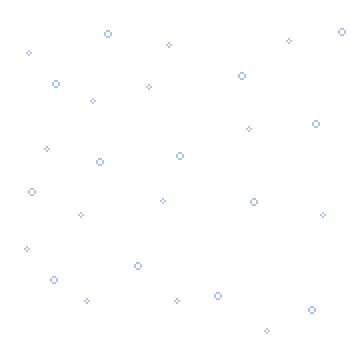 Lisez  les  affirmations  et  relevez  dans  l’article  ce  qui  permet  de  les  justifier.
3
Complétez  les  prévisions  avec  les  expressions  de  temps  utilisés  dans  l’article.
4
1
Vocabualire:
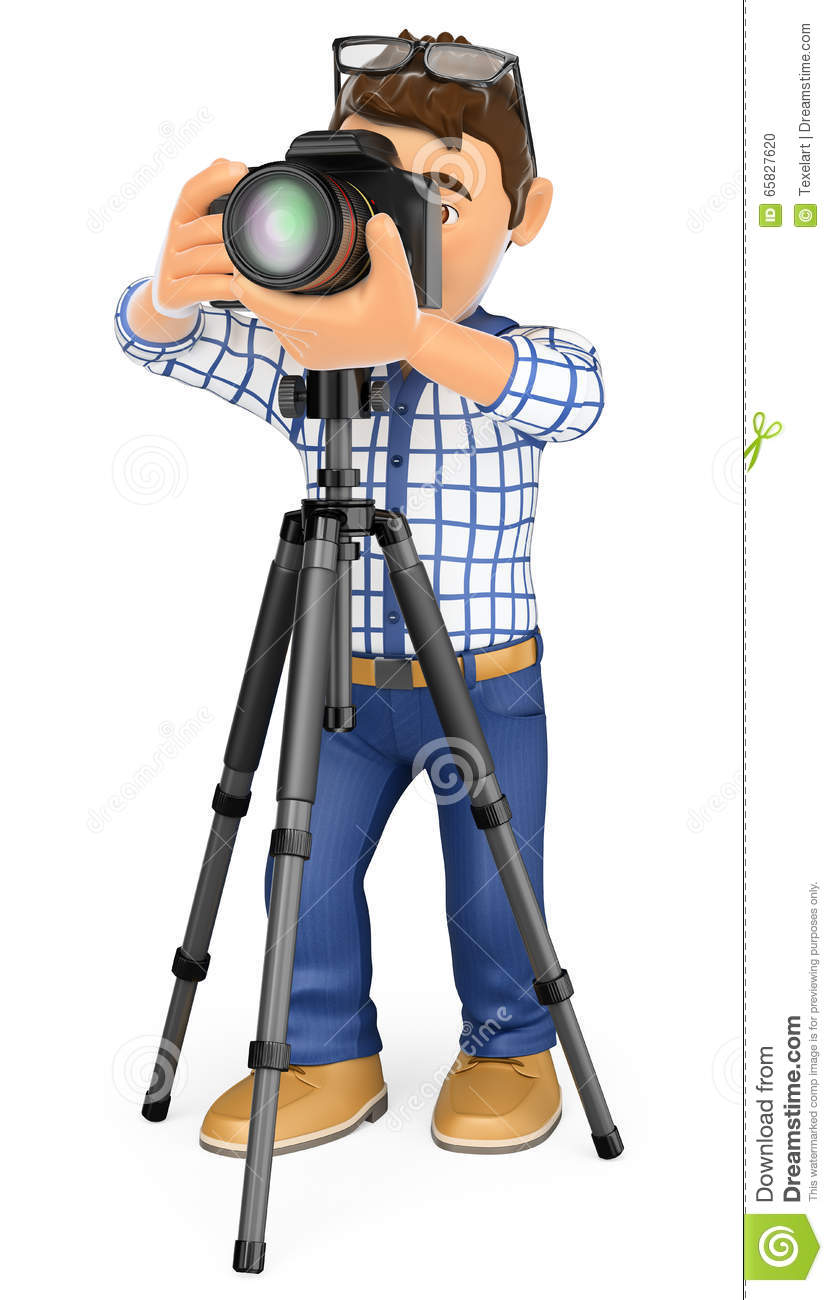 le palmarès           -  
recruter                  -  
en  fonction  de     -
modifier                 -  
s’accompagner     -  
concentrer             -  
l’opportunité          -
2
Questions:
Quel  est  le  sujet  de  l’article? - Le  sujet  de  l’article  est  les  métiers  dont  on  aura  besoin  dans  prochaines  années.
 Nommez  les  métiers cités. - Ce  sont:  enseignants,  cadres  administratifs et  dirigeants, ceux qui concernent le transport et la logistique, la santé, le commerce et la vente,  etc.
Quels  sont  les  secteurs  et  métiers  où  les  besoins  seront  les  plus  importants  dans  les  prochaines  années? - L’enseignement,  l’administration,  le  service.   
Combien de personnes recrutera l’enseignement? - L’enseignement recrutera 345000 personnes.  
Est-ce  que  les  cadres  administratifs et dirigeants augmentera? - Oui, la population  des cadres administratifs et dirigeants augmentera.
La  féminisation  accompagnera quels secteurs de l’économie? - Ce  sont  l’enseignement, la formation et la communication.
3
Lisez ces affirmations  et  relevez  dans  l’article  ce  qui  permet  
de les justifier.
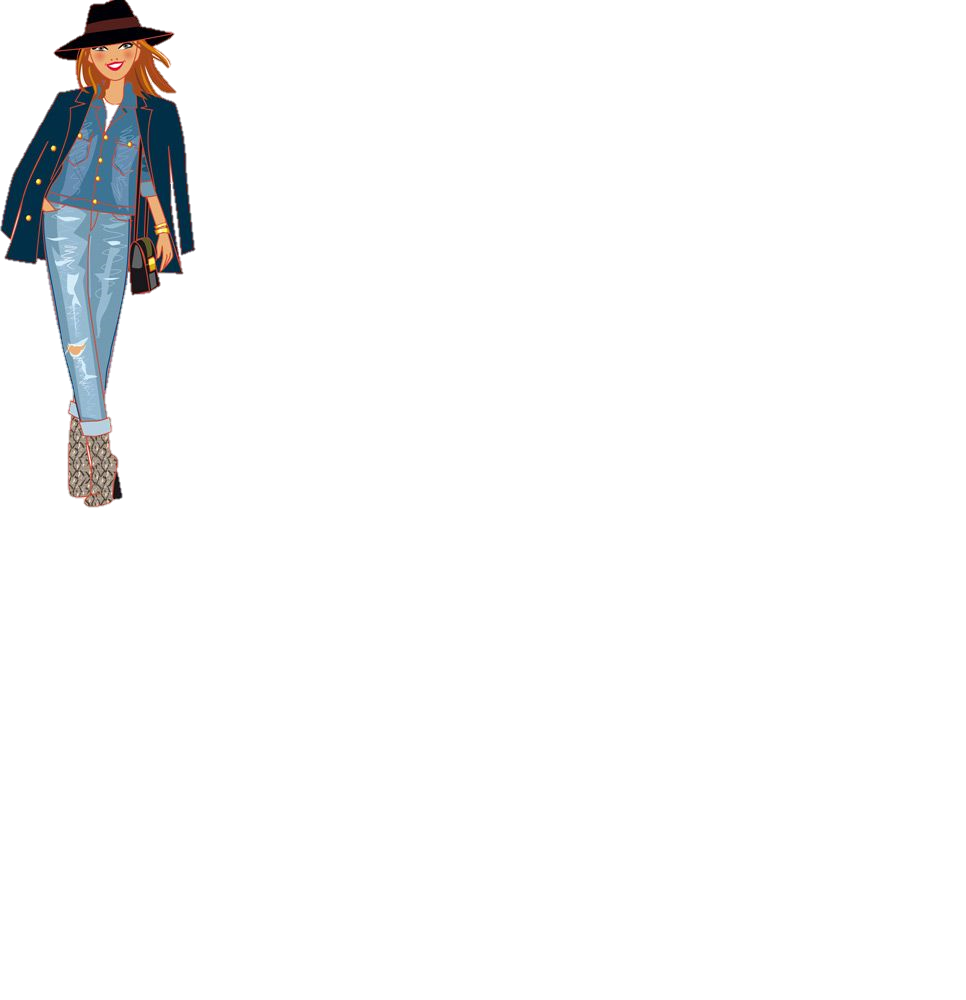 Il y aura plus d’offres  de  travail. - L’arrivée  de  la  génération  du baby-boom va modifier le marché du travail dans les  prochaines  années.  
L’éducation  nationale  offrira  de  nombreux postes  de  professeurs. - L’enseignement  devra  recruter  345000  personnes.
Il sera plus facile de trouver un travail comme aidé aux  personnes. - Cinq secteurs  concentreront  l’essentiel des  créations  d’emplois à l’horizon 2015: les services aux  particuliers  recruteront  400000 nouveaux emplois.
4
Complétez  les  prévisions  avec  les  expressions  de  temps  utilisés  dans  l’article.
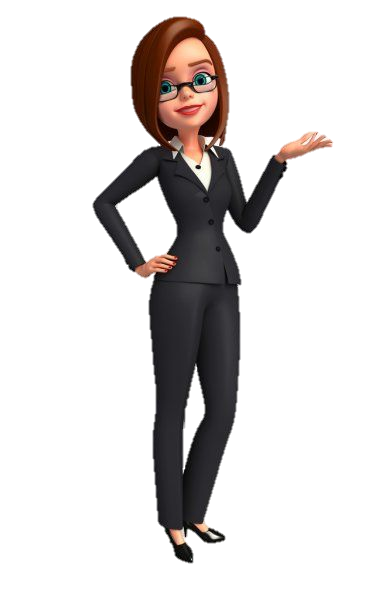 *Voici  donc  les  secteurs  et  métiers  où  les  besoins  seront  les  plus  importants. - dans  les  prochaines  années
* L’arrivée,  en  fin  de  carrière,  de  la  génération  du  baby-boom va modifier le marché du travail. - vers  2015
Grammaire        L’expression  de  l’hypothèse                                p.  108
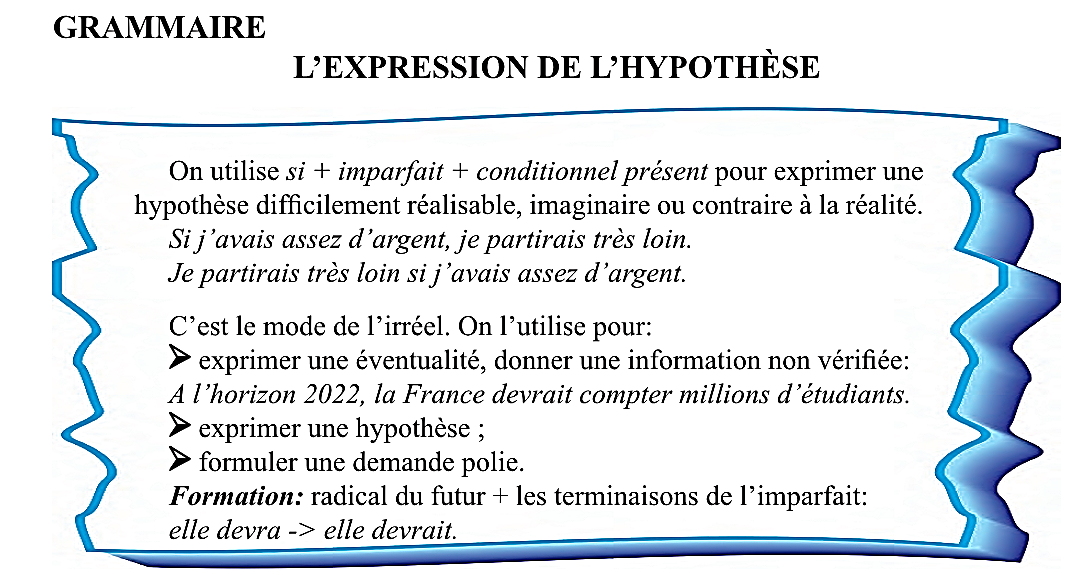 Exercices
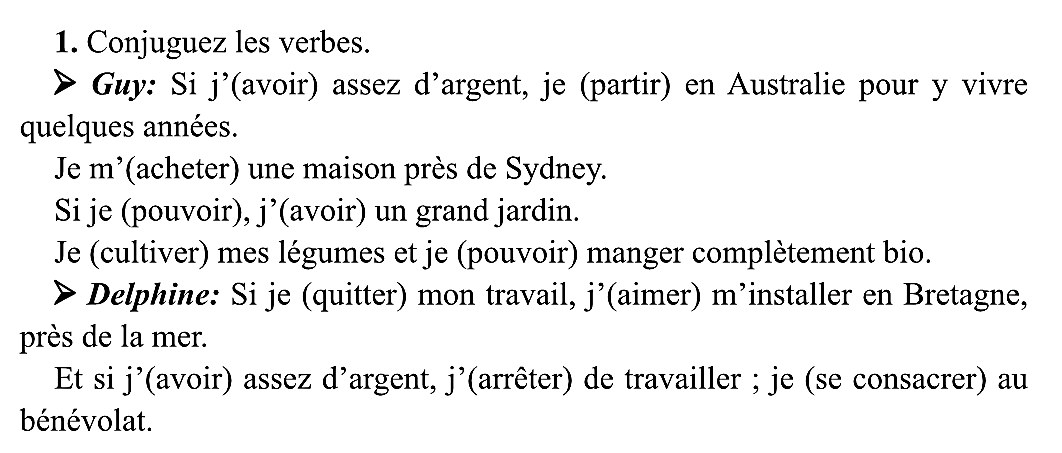 1. Conjuguez  les  verbes.
Guy: Si  j’avais  assez  d’argent,  je  partirais  en  Australie  pour  y    vivre  quelques  années.
     Je  m’acheterais  une  maison  près  de  Sydney.
     Si  je  pouvais,  j’aurais  un  grans  jardin.
     Je  cultiverais  mes  légumes  et  je  pourrais  manger  comlètement    
     bio.
Delphine: Si  je  quittais  mon  travail,  j’aimerais  m’installer  en  Bretagne,  près  de  la  mer.
     Et  si  j’avais  assez  d’argent,  j’arrêterais  de  travailler;  je  me    
     consacrerais  au  bénévolat.
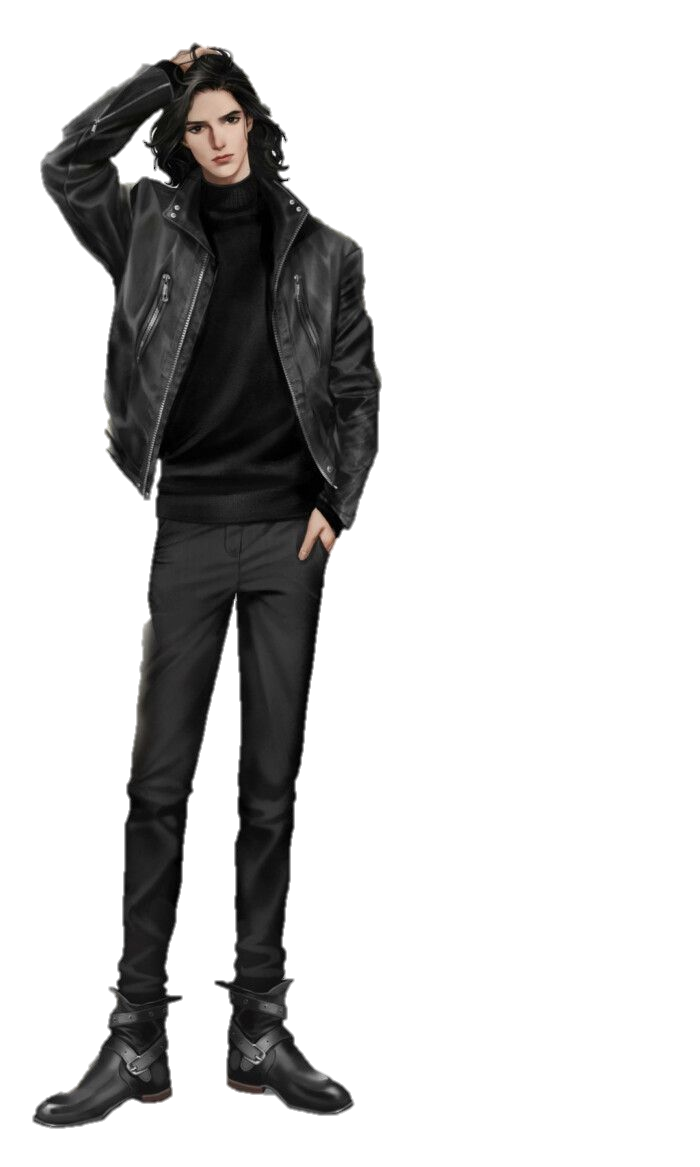 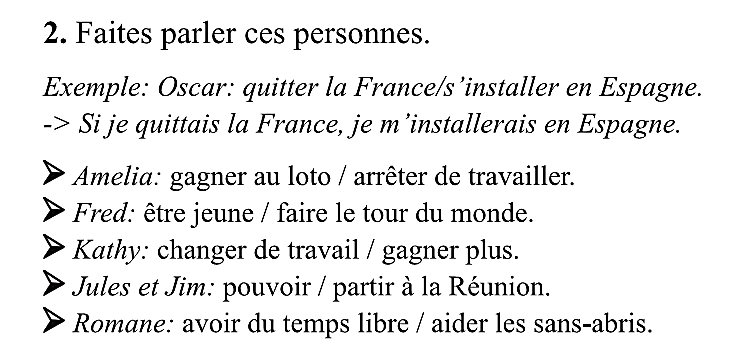 2. Faites  parler  ces  personnes.
Exemple:  Oscar:  quitter  la  france/s’installer  en  Espagne. 
˃ Si  je  quittais  la  France,  je  m’installerais  en  Espagne.
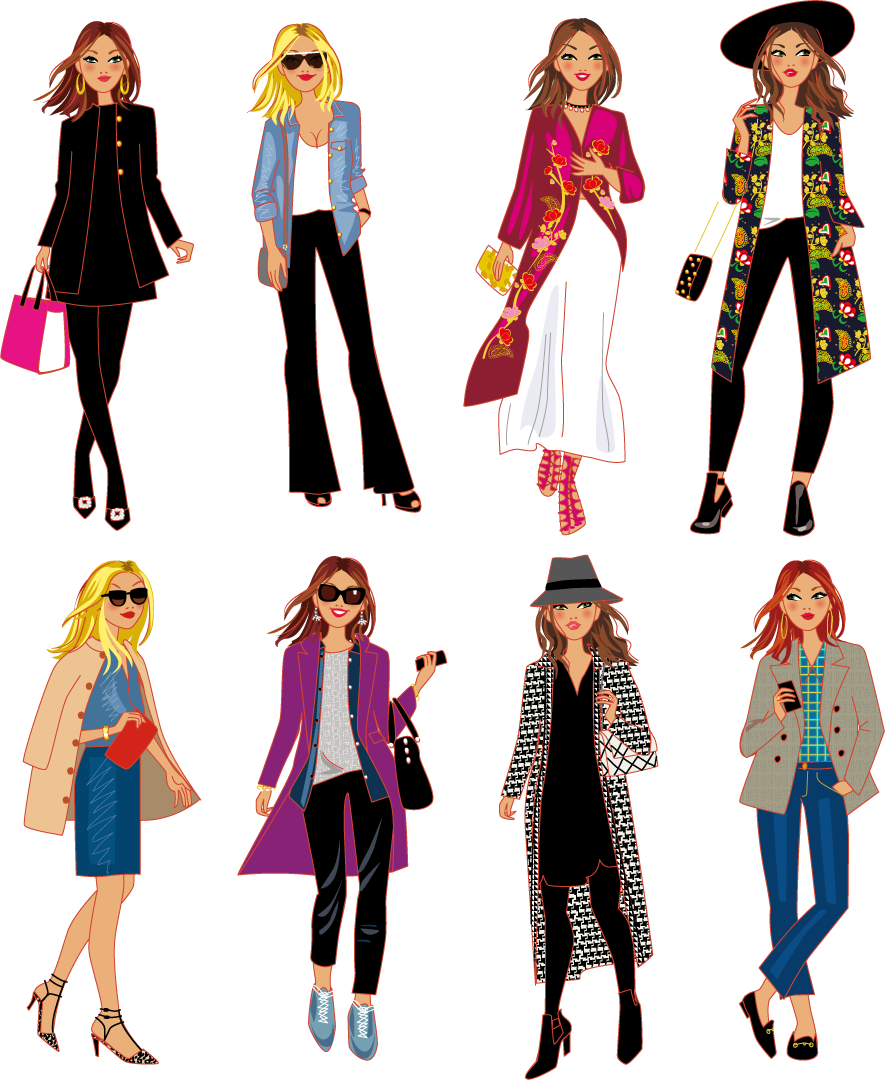 Amélia:  Si  je  gagnais  au  loto,  j’arrêterais  de  travailler.
Fred:  Si  j’étais  jeune,  je  ferais  le  tour  du  monde.
Kathy:  Si  je  changeais  de  travail,  je  gagnerais  plus.
Jules  et  Jim:  Si  nous  pouvons,  nous  partirions  à  la  Réunion.
Romane:  Si  j’avais  du  temps  libre,  j’aiderais  les  sans-abris.
Devoir
Lire le texte «Le palmarès des métiers qui recruteront en 2015» et faire des QCM.
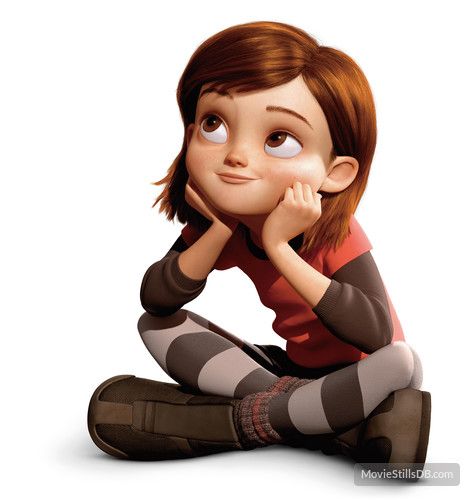 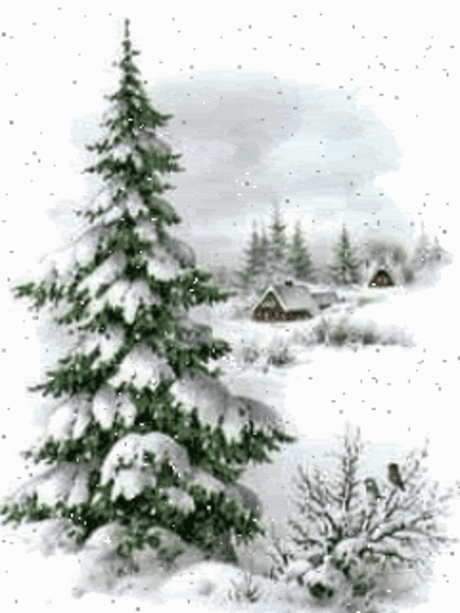 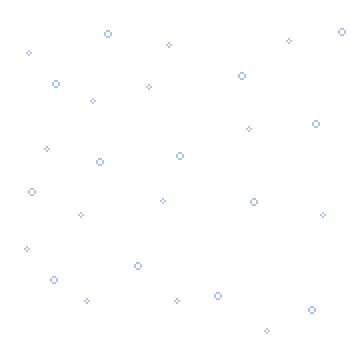 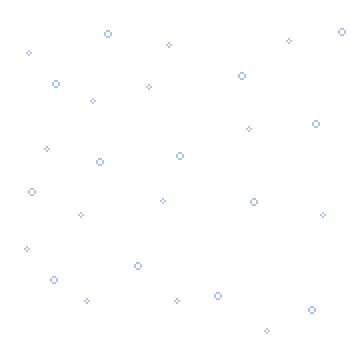 Merci  
    Pour  
    Votre 
Attention!
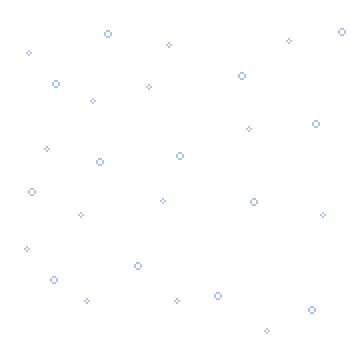 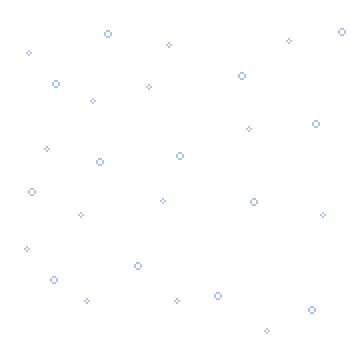